GWS II
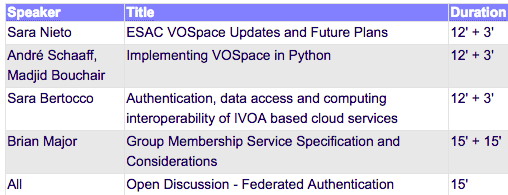 VOSpace Implementations
GWS Interest Telecons
Containers
VOSpace
GWS Participation
Code to Data
Containers
Describing the code and parameters
Publications, reproducability
Machine learning
Mailing list
Federated Authentication
Recommendation of approach
Mailing list
GWS Specification
Mailing list
How to write a VOSpace
Simple implementation
Federated Authentication